Figure 2. MTL and PFC clusters showing increased retrieval preparation activity in young adults but increased retrieval ...
Cereb Cortex, Volume 22, Issue 11, November 2012, Pages 2542–2553, https://doi.org/10.1093/cercor/bhr334
The content of this slide may be subject to copyright: please see the slide notes for details.
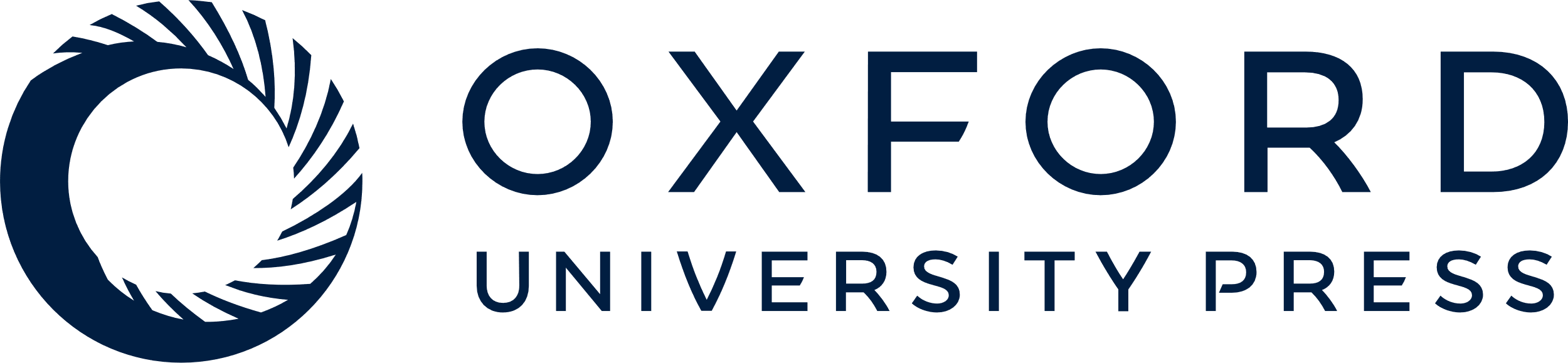 [Speaker Notes: Figure 2. MTL and PFC clusters showing increased retrieval preparation activity in young adults but increased retrieval completion activity in older adults. Mean parameter estimates were extracted at the peak coordinate within the functional ROI from the conjunction analysis (see Table 3), corresponding to (−34, −15, −23) in left hippocampus and (−30, 15, 34) in left DLPFC. The bar graphs display the mean activation levels and standard errors in each age group.


Unless provided in the caption above, the following copyright applies to the content of this slide: © The Author 2011. Published by Oxford University Press. All rights reserved. For permissions, please e-mail: journals.permissions@oup.com]